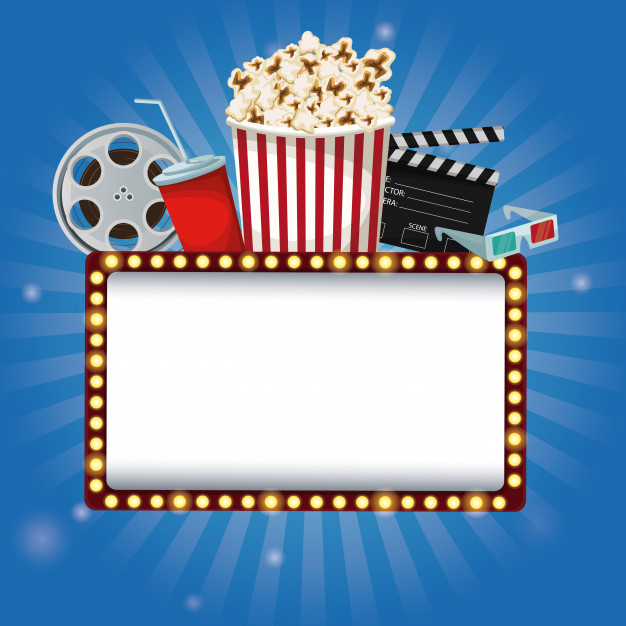 MATERIAL DE APOYOUnidad 2 guía n°19Lenguaje y Comunicación 5to básicoPara consultas sobre la asignatura o las guías de aprendizaje, escribe al correo:marjorie.palominos@colegio-mineralelteniente.cl
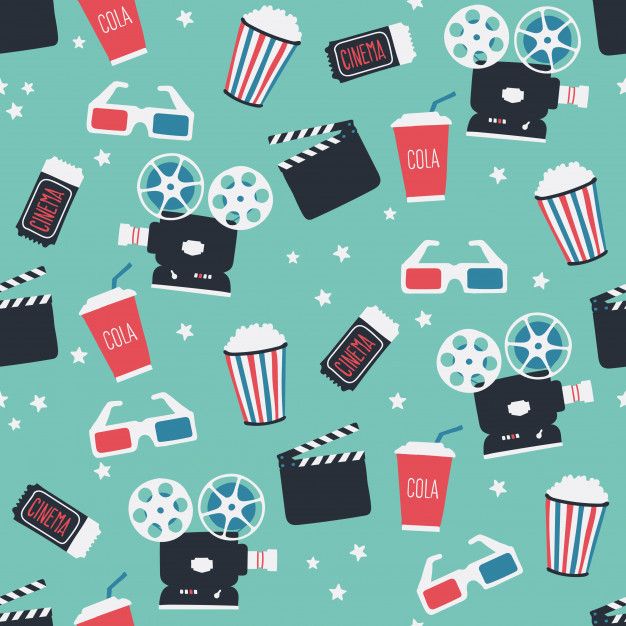 Recuerda que en tu cuaderno siempre debes anotar la fecha, objetivo y habilidad.
Las costumbres y el ambiente.
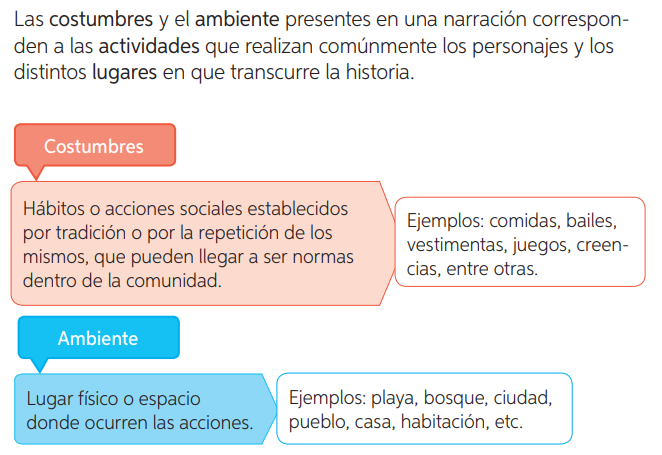 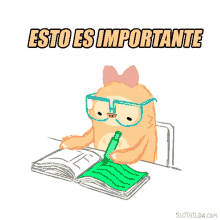 ¿Por qué son importantes las costumbre y el ambiente en la narración?
Porque nos permiten profundizar la comprensión y nos dan pistas para imaginar.
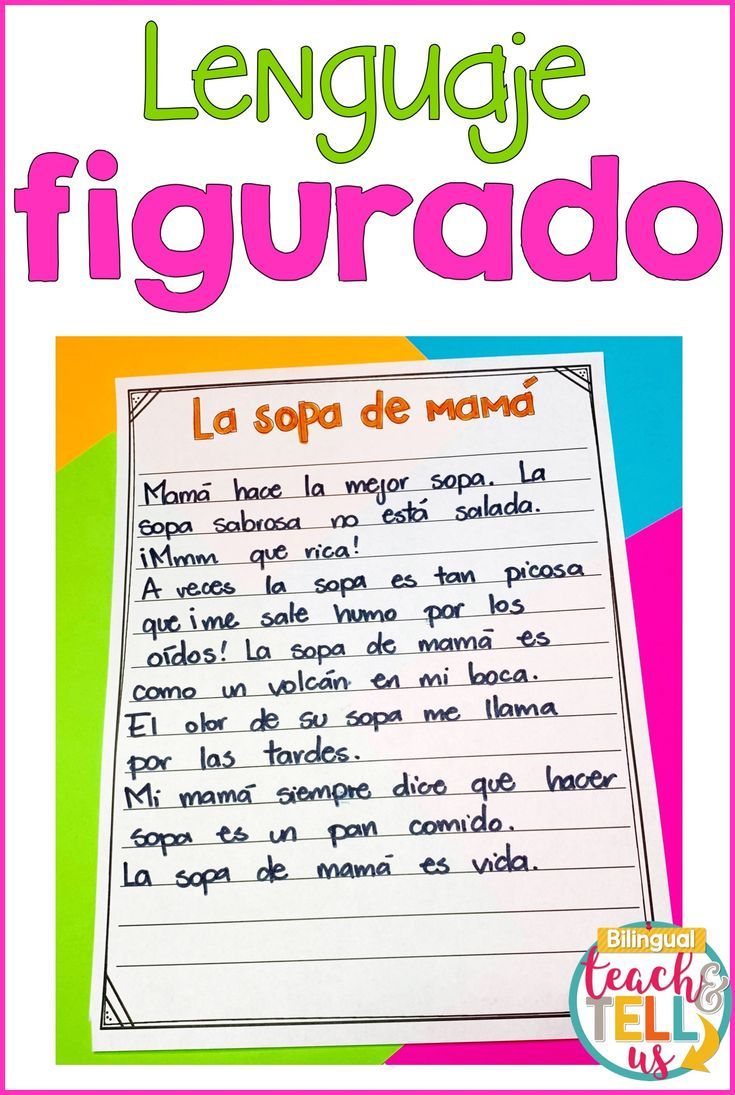 El lenguaje figurado en las narraciones
El lenguaje figurado es el que utilizamos cuando decimos una frase que tiene un significado diferente u oculto.
Para dar sentido a las expresiones con lenguaje figurado, debemos ver el contexto en que se dijo (cuándo y por qué se dijo).Por ejemplo: Me costó un ojo de la cara; tiene corazones en los ojos. ¿Cuáles conoces?